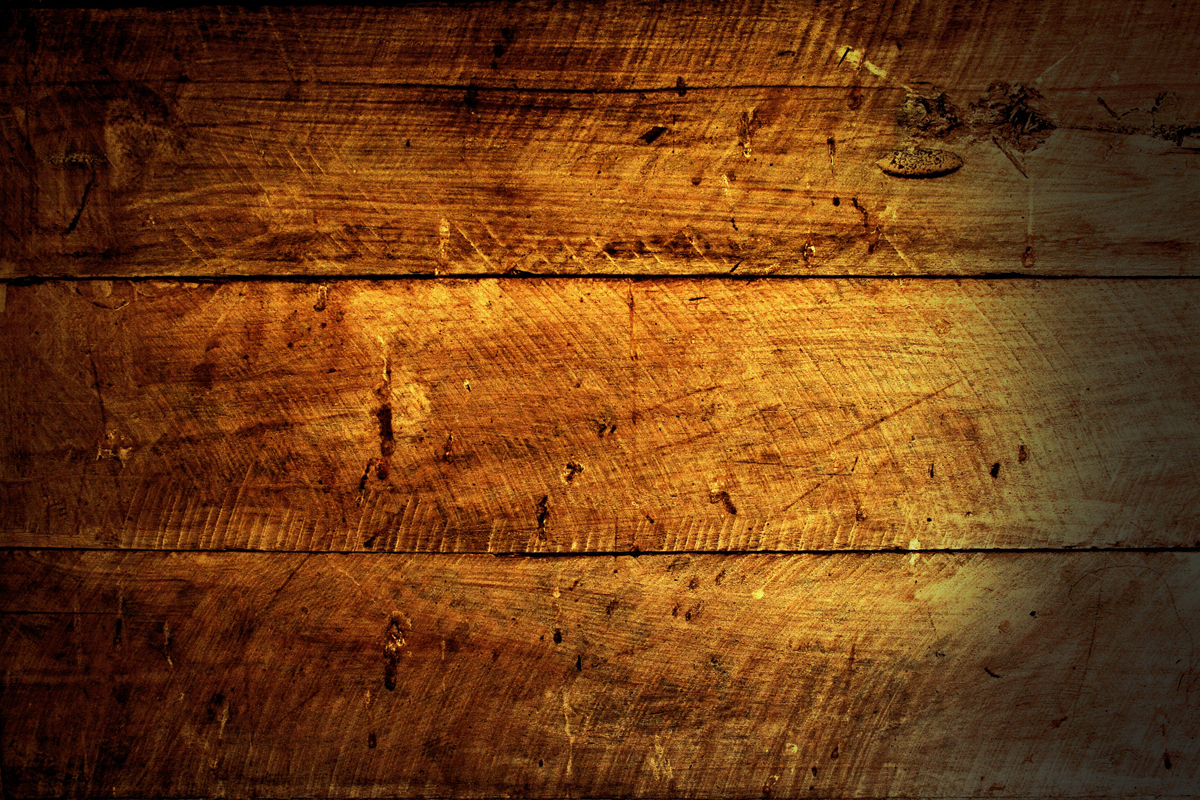 VENRES  10  NOVEMBRO 2017
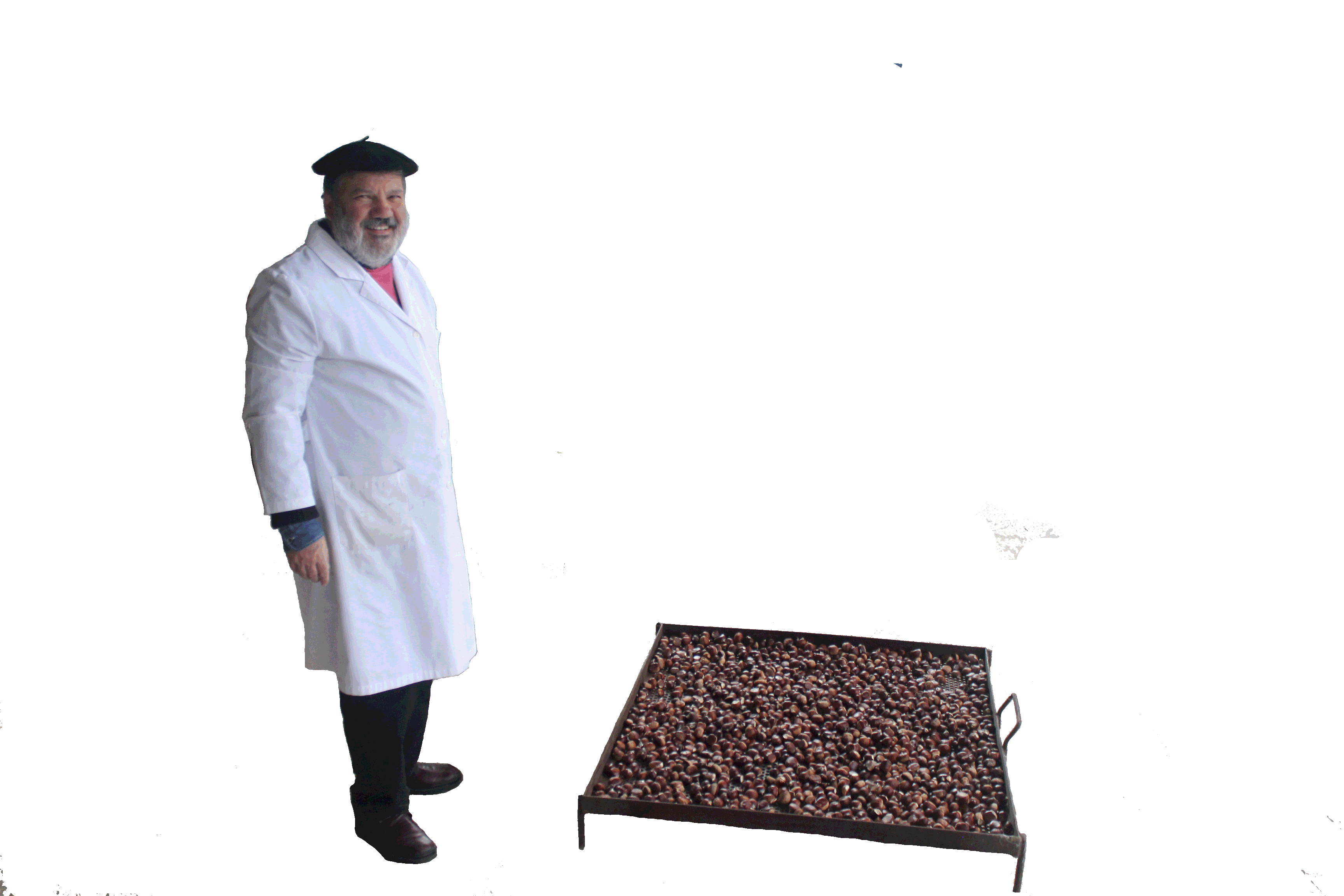 MAGOSTO TRADICIONAL NO INSUA

 Do martes 7 ao xoves 9 de novembro: traede unha presiña de castañas adentadas e deixámolas na caixa da entrada.
Venres 10: Disfrazádevos á maneira tradicional:  
 RAPACES: camisa de cadros, chaleco, pantalón de pana. 
 RAPAZAS: saia longa, mandil, pano na cabeza...
 Desde o recreo degustaremos as castañas asadas, xogaremos, cantaremos e bailaremos.
Reportaxe fotográfica, notas, Telexornal con Micronovas e videos dos eventos na WEB do centro.
 Subscribídevos ao FACEBOOK e á conta YOUTUBE do centro
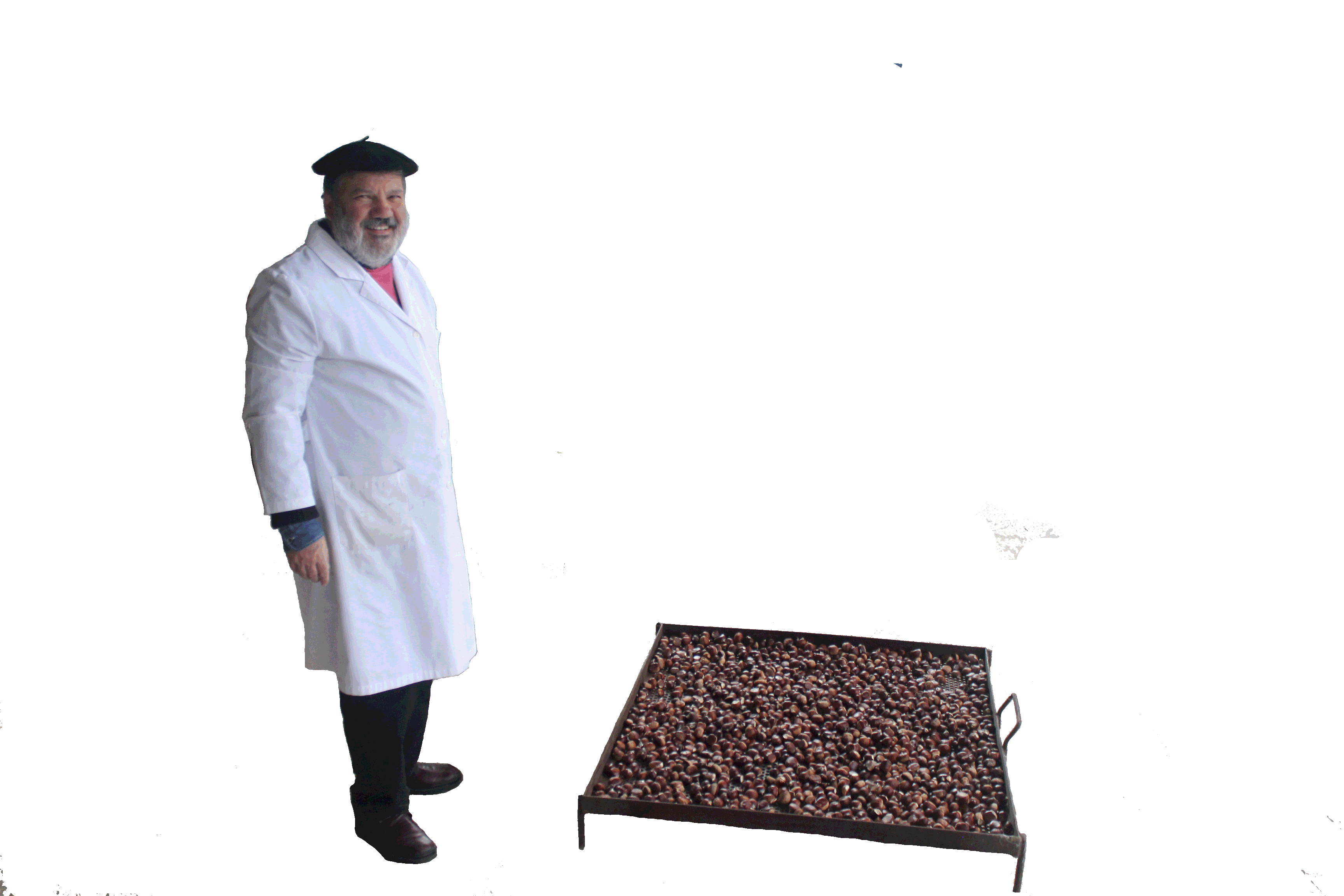 17
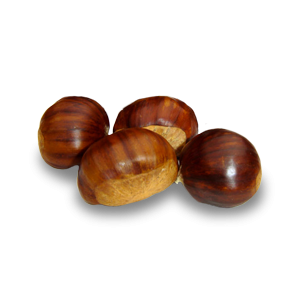 MAGOSTO
CEIP ANTONIO INSUA BERMUDEZ
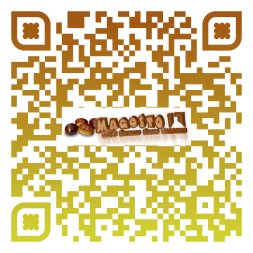 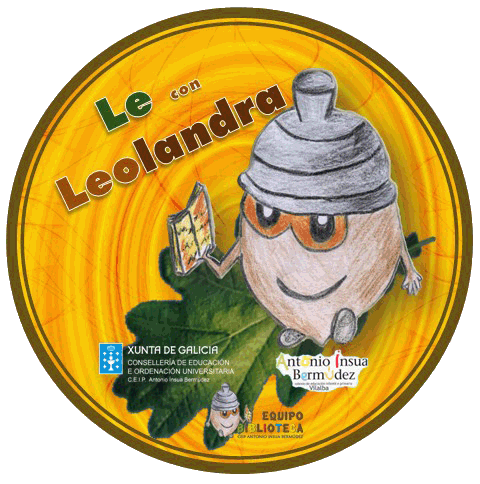 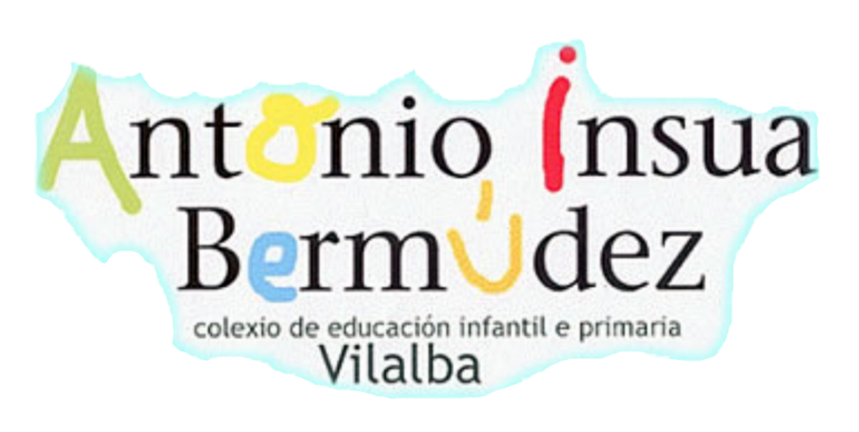 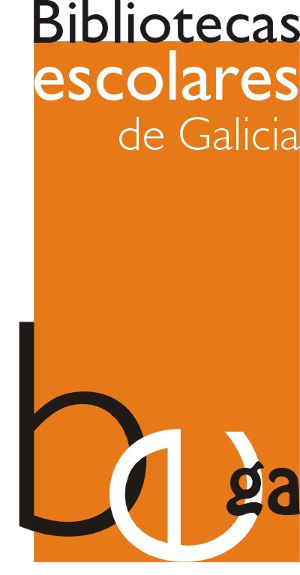 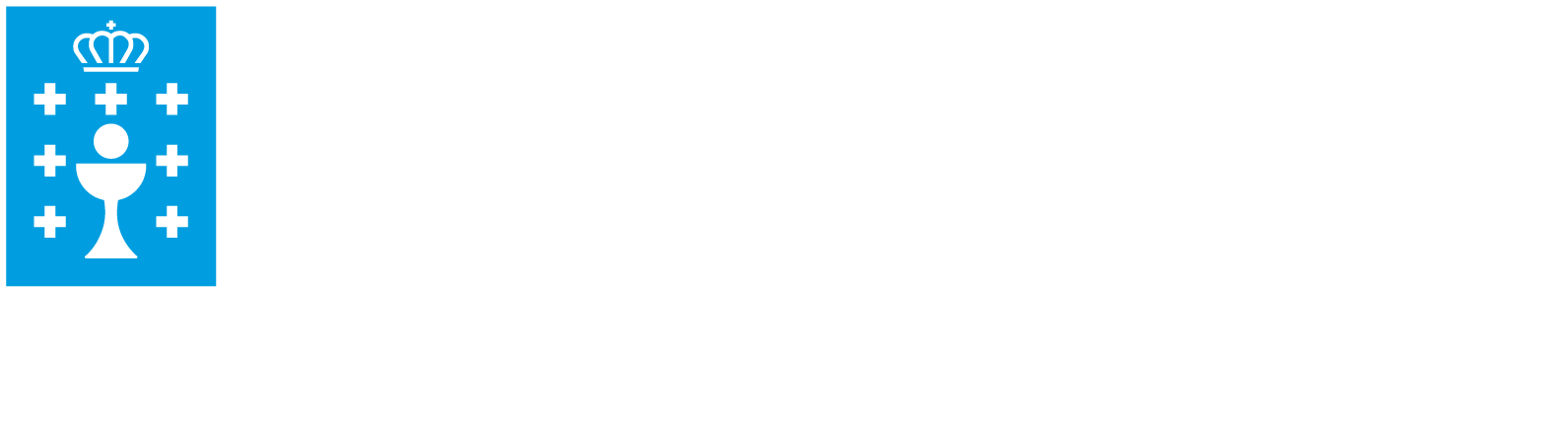 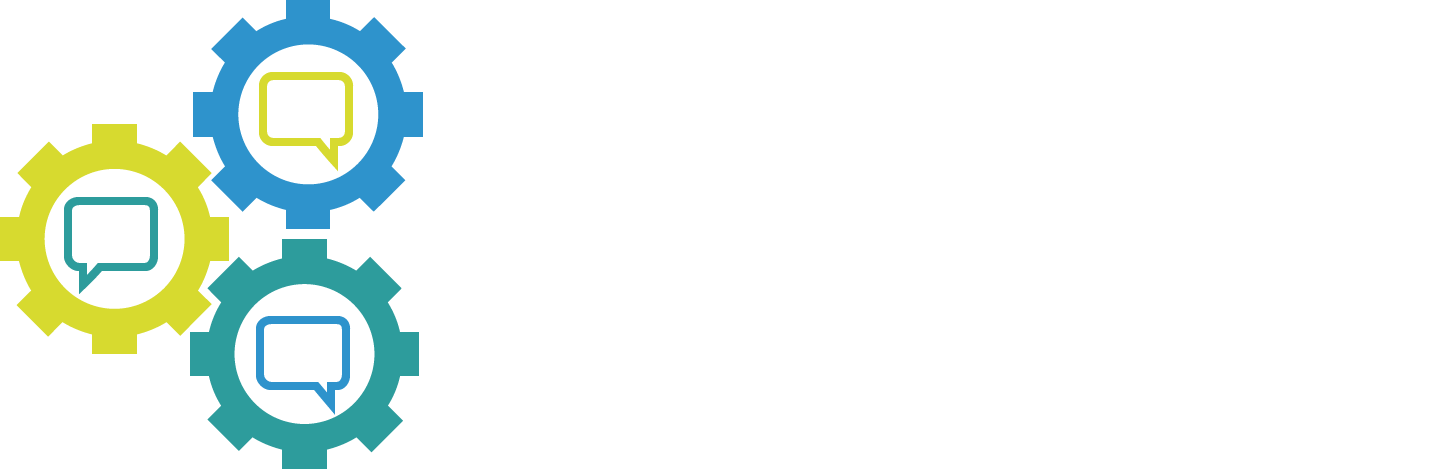